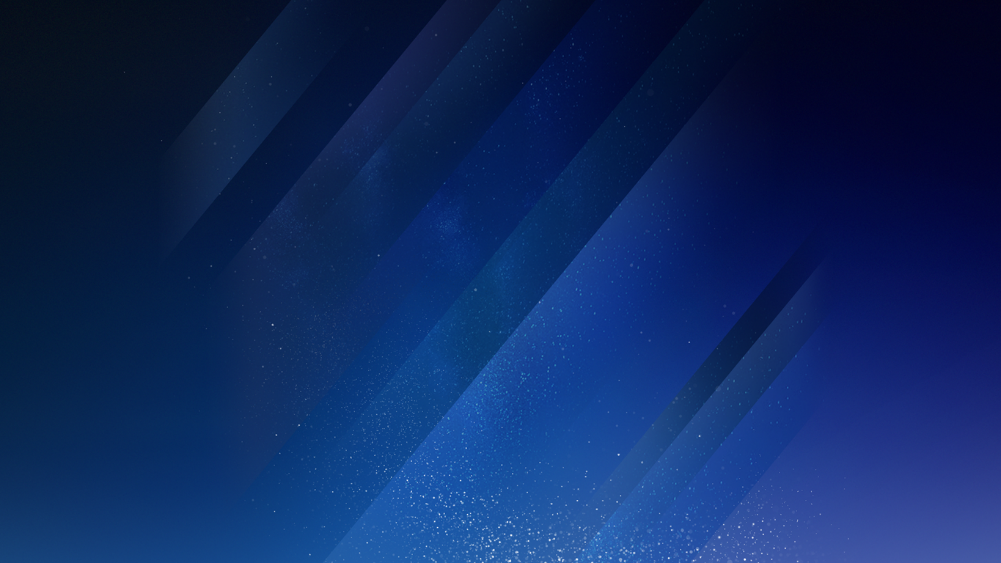 Galaxy S II
Galaxy S III Neo
Galaxy S7 Active
May 2011
April 2014
June 2016
Galaxy S III
Galaxy S6 Edge+
May 2012
August 2015
Galaxy S II Plus
Galaxy S6 Active
February 2013
June 2015
Galaxy S4 Active
Galaxy S5 Plus
June 2013
November 2014
Galaxy S5 Active
June 2014
2010
2017
2010
2011
2012
2013
2014
2015
2016
2017
Today
April 2014
Galaxy S5
July 2013
July 2014
Galaxy S4 Mini
Galaxy S5 Mini
April 2015
April 2013
Galaxy S6 / S6 Edge
Galaxy S4
August 2015
November 2012
Galaxy S III Mini
Galaxy S5 Neo
March 2016
April 2012
Galaxy S7 / S7 Edge
Galaxy S Advance
June 2010
March 2017
Samsung Galaxy S
Galaxy S8 / S8+